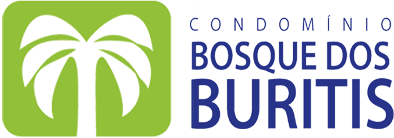 ASSEMBLEIA EXTRAORDINARIA29/08/2019
CONDOMINIO BOSQUE DOS BURITIS
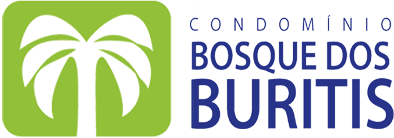 CONVOCAÇÃO
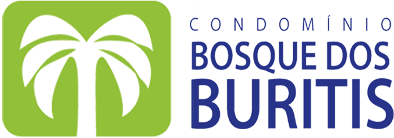 Por instruções do Sr. Síndico, e conforme previsto na Escritura de Convenção do Condomínio, convocamos os Senhores Condôminos, para Assembleia Geral Extraordinária, que se realizará no dia 29/08/2019 no próprio condomínio às  20:00 horas em 1ª convocação, ou às 20h30min, em 2ª e última convocação, com qualquer número de condôminos presentes, a fim de deliberar sobre a seguinte Ordem do Dia: 
 
1 – Demonstração das contas do condomínio e taxa de condomínio;
2 – Valor da Dívida do Condomínio;
3 – Processos do Condomínio;
4 – Diminuição do Contrato da Prosindico;
5 – Reforma do parquinho de areia com adaptação;
6 – Reforma da Quadra de esportes;
7 – Troca das passarelas de madeira da pista de caminhada;
8 – Reforma da parte elétrica das quadras;
10 – Inclusão de um tipo de garagem;
11 – Inicio do salão de festa, fundação;
12 – Uso da piscina.
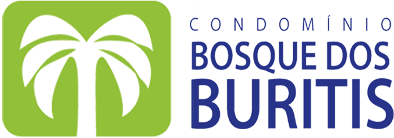 As pessoas que comparecerem, na qualidade de representantes de Condôminos, deverão apresentar as respectivas procurações.
Ficam os Senhores Condôminos orientados, ou seus representantes, de que não poderão votar nas deliberações da Assembleia, se não estiverem em dia com o pagamento das cotas vencidas. 
 
Atenciosamente
Goiânia, 22 de agosto de 2019




__________________________________________
HUGGO SIQUEIRA VINHAL
SÍNDICO
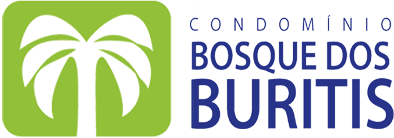 RESUMO DAS DIVIDAS
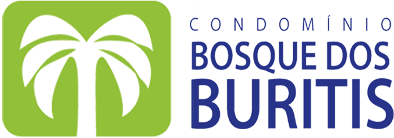 SALDO ACUMULADO
CONTAS COM SALDOS
CONTAS TOTALMENTE QUITADAS
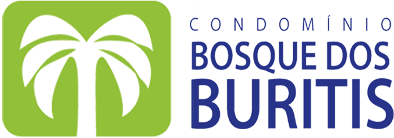 SALDO PAGO ATE O MOMENTO
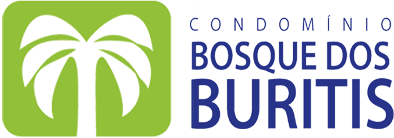 TAXA DE CONDOMÍNIO
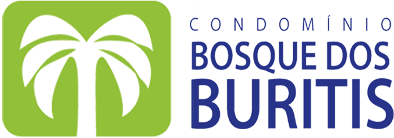 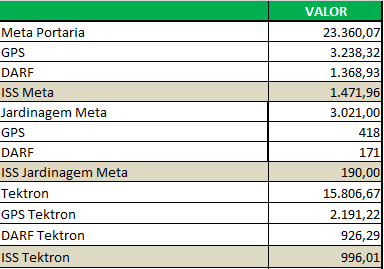 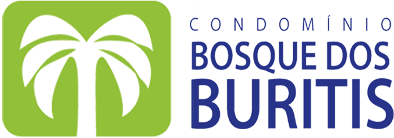 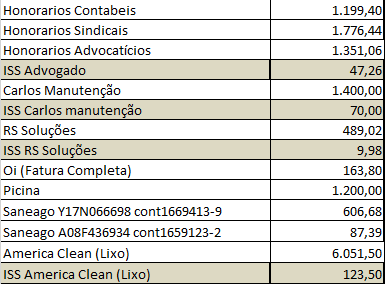 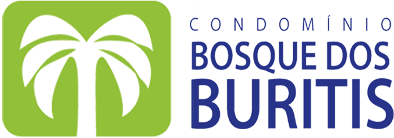 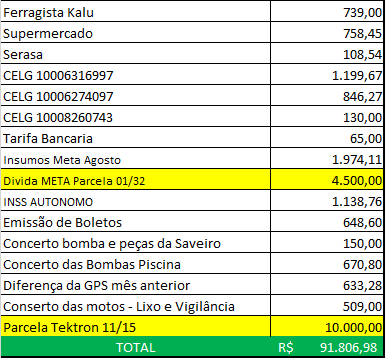 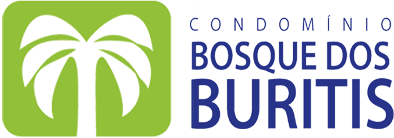 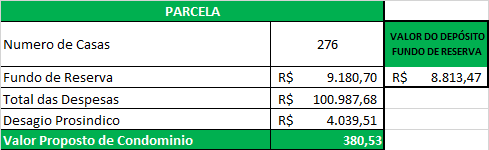 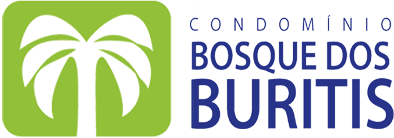 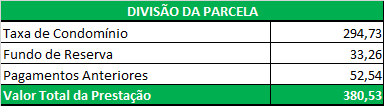 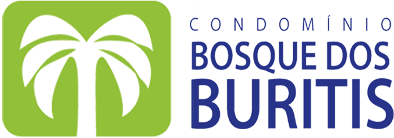 PROCESSOS DO CONDOMÍNIO
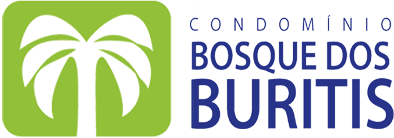 Processo 5335105.02 Devolução de áreas comuns = Aguardando o cumprimento do mandado de condução coercitiva do condômino da casa 29 por desobediência à rodem judicial proferida em 22/09/2017;

Processo 5508618.11 Indenização = Aguardando audiência em 28/11/2019 as 16:30h

Processo 5275008.02 Exigir contas do Ex-sindico = Aguardando apreciação pelo Juiz da petição do condomínio protocolada em 14/08/2019. 

Processo 5430103.25 Ação demolitória 1 = Aguardando apreciação pelo juiz;

Processo 552602.64 Ação demolitória 2 = Aguardando apreciação pelo Juiz;
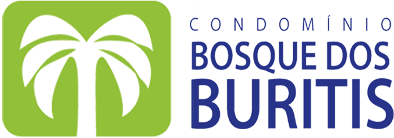 DIMINUIÇÃO DO CONTRATO DA PROSINDICO
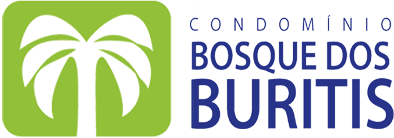 Alteramos a taxa de contrato de 8% para 4%
ECONOMIA ESTIMADA
Média por mês = R$ 3.500,00
Total em 12 meses = R$ 42.000,00
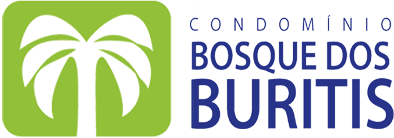 OBRAS EMERGENCIAIS
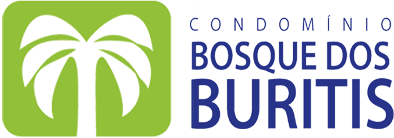 PARQUINHO DE AREIA
QUADRA DE ESPORTES
PASSARELA DE MADEIRA DA PISTA DE CAMINHADA
REFORMA DA PARTE ELETRICA DA QUADRA
SALAO DE FESTA (FUNDAÇÃO)
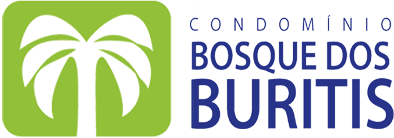 QUADRA DE ESPORTES
REFORMA DA PARTE ELETRICA DA QUADRA
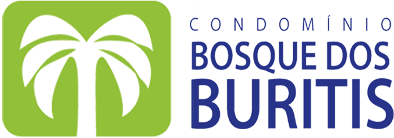 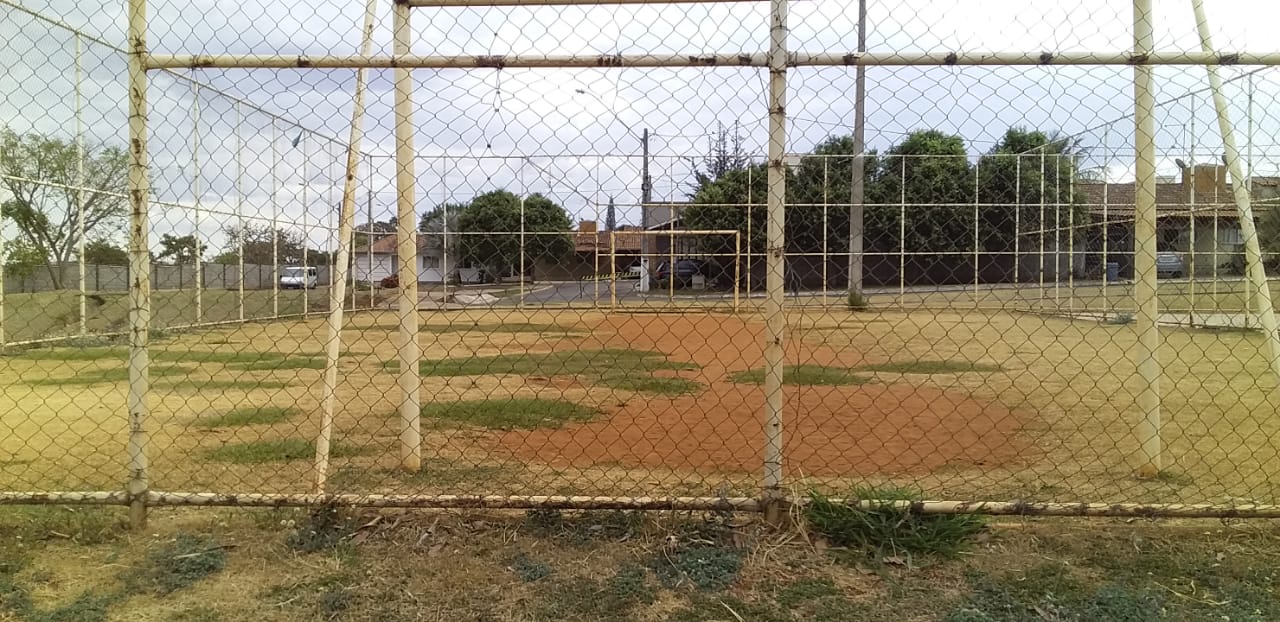 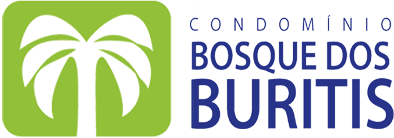 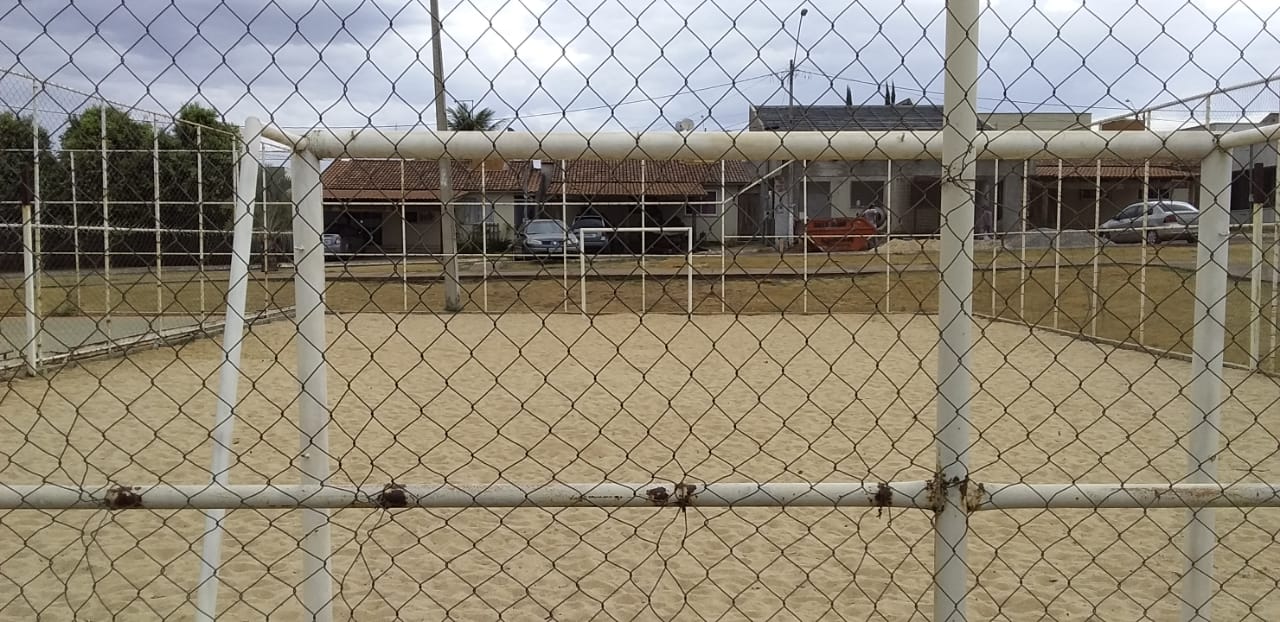 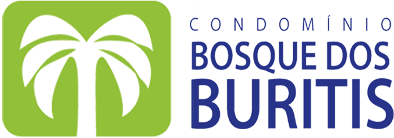 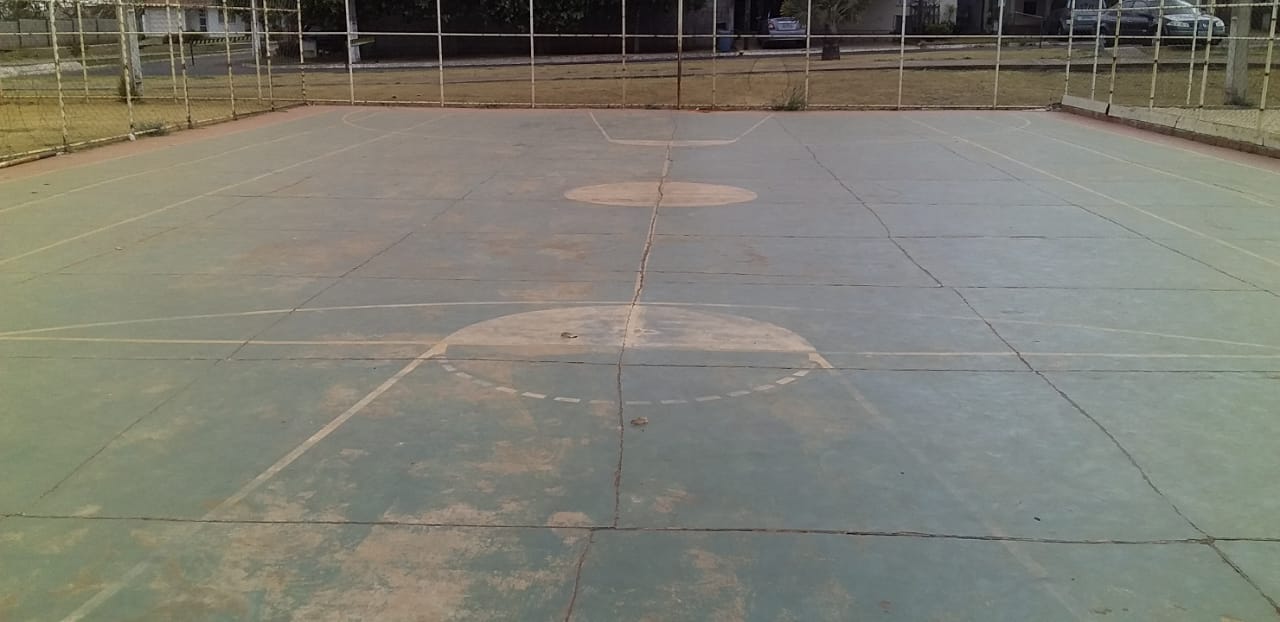 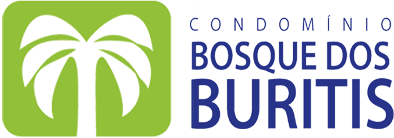 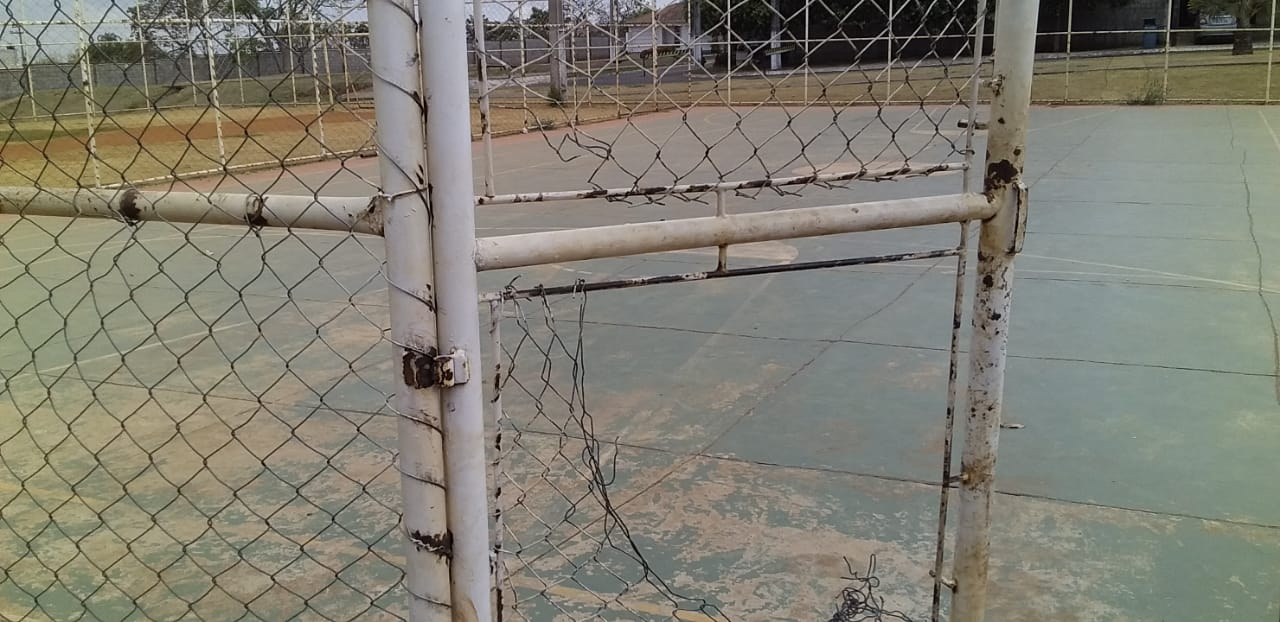 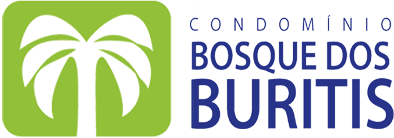 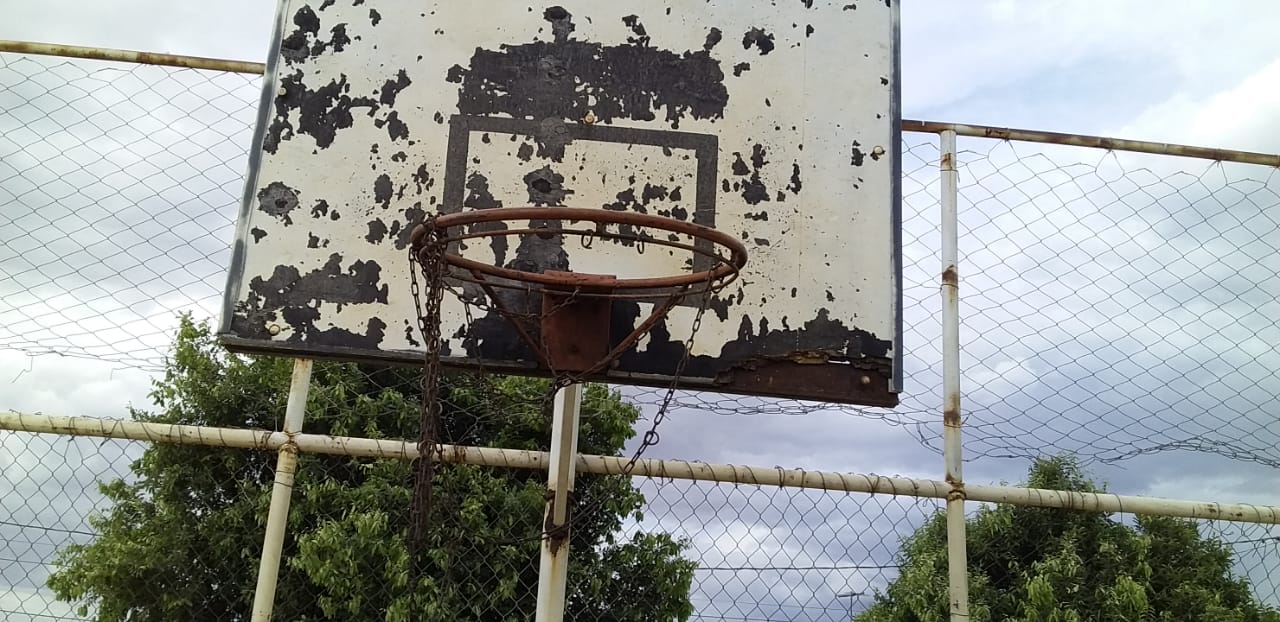 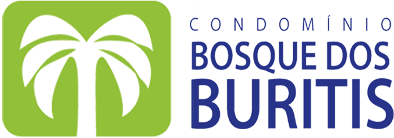 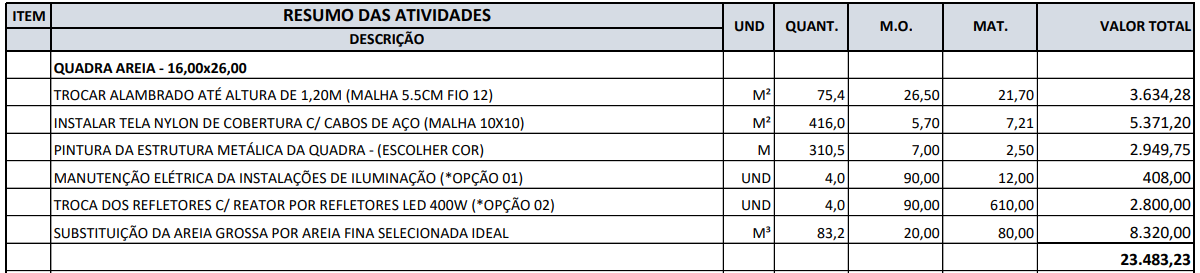 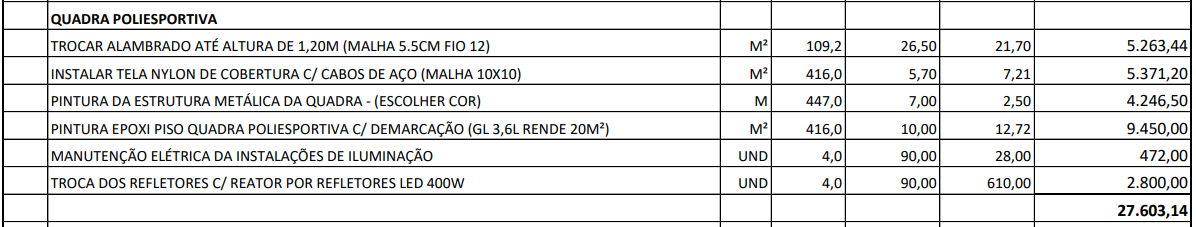 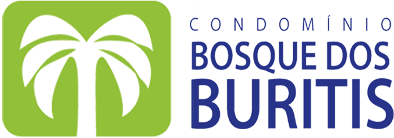 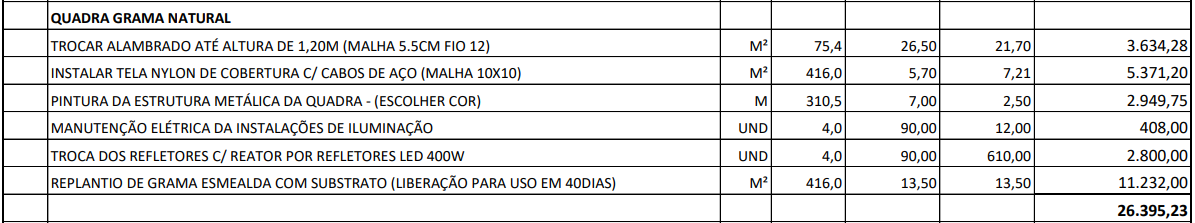 MATERIAIS = R$ 42.402,00
MÃO DE OBRA = R$ 35.079,60
IMPOSTOS (10%) = R$ 3.507,96
TOTAL DA MANUTENÇÃO: R$ 80.989,56
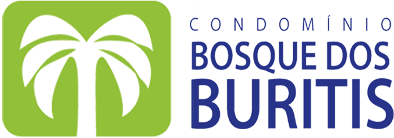 PARQUINHO DE AREIA
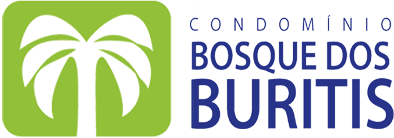 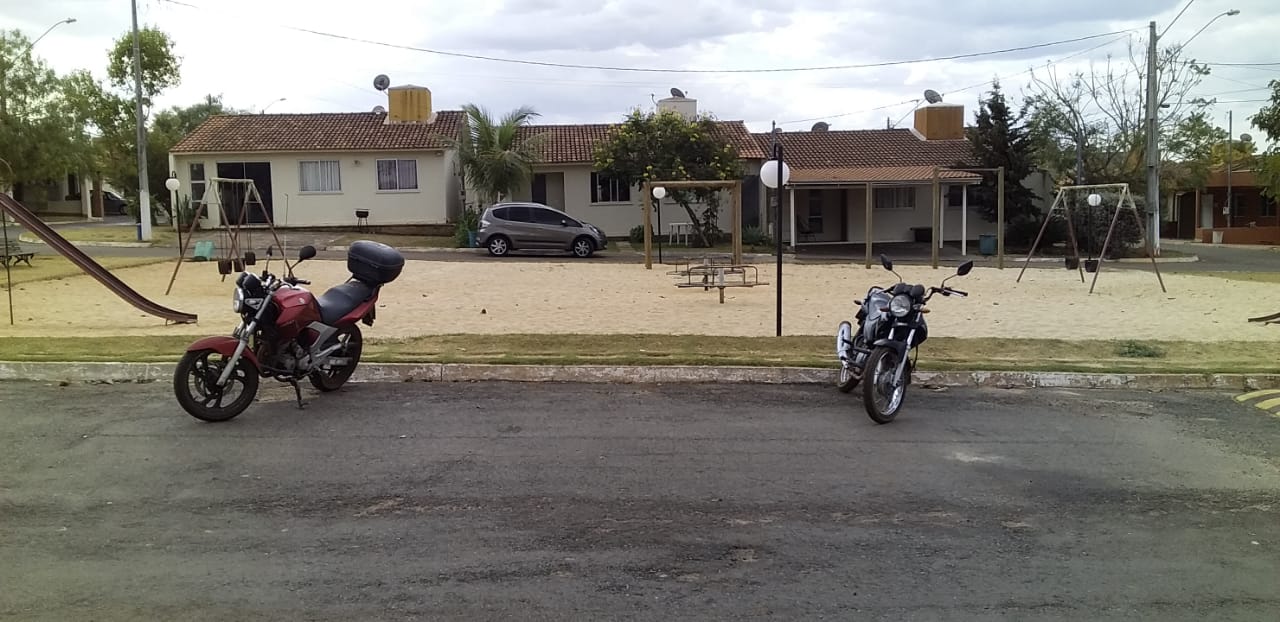 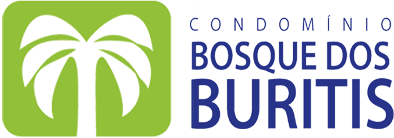 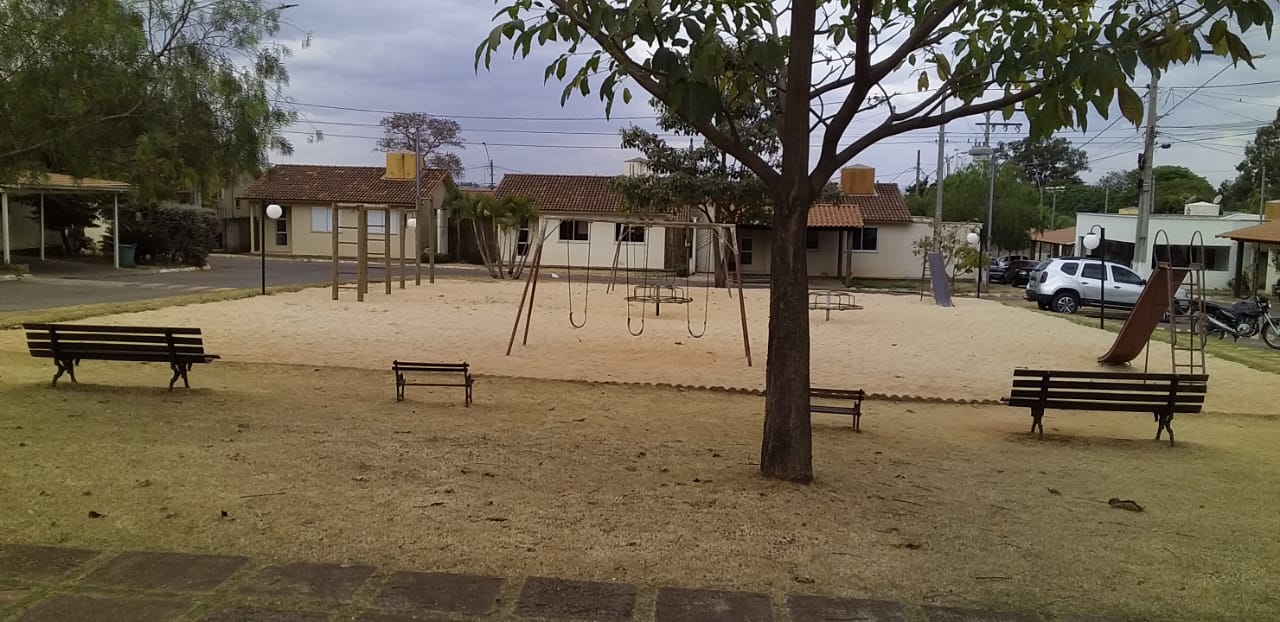 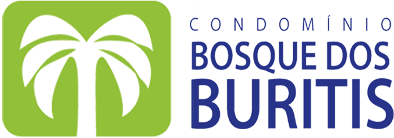 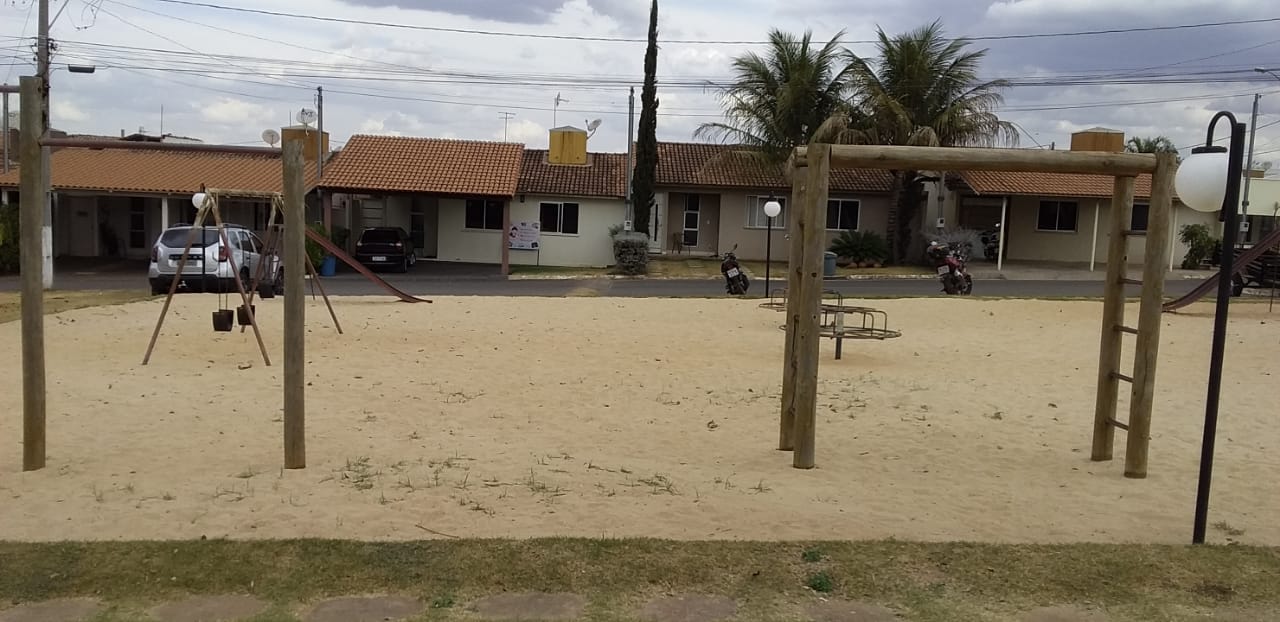 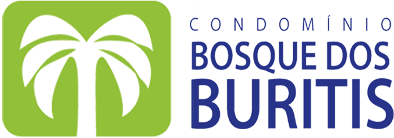 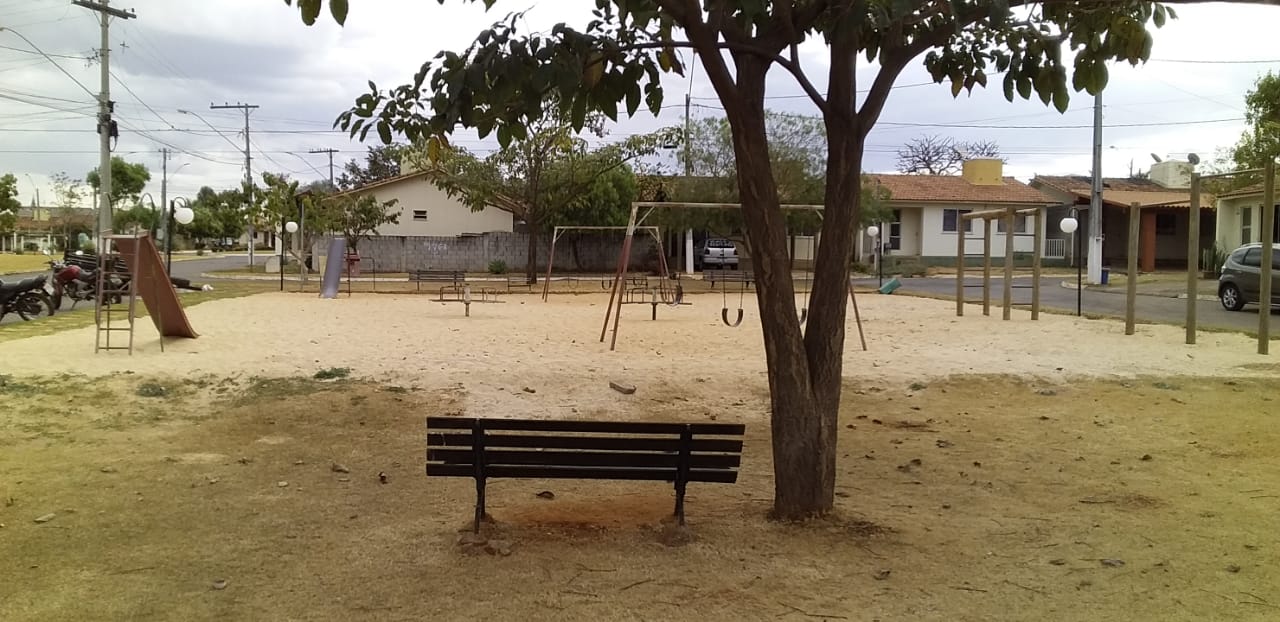 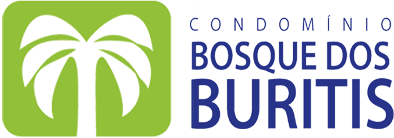 PASSARELA DE MADEIRA DA PISTA DE CAMINHADA
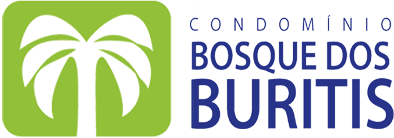 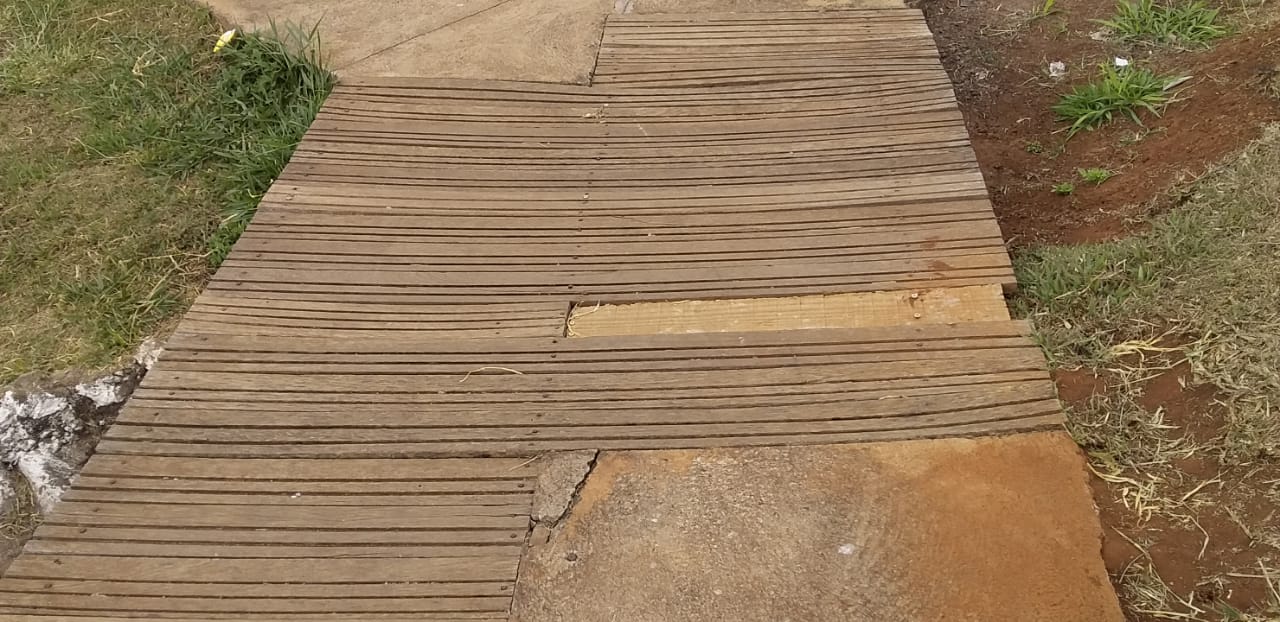 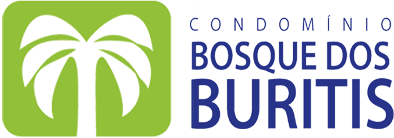 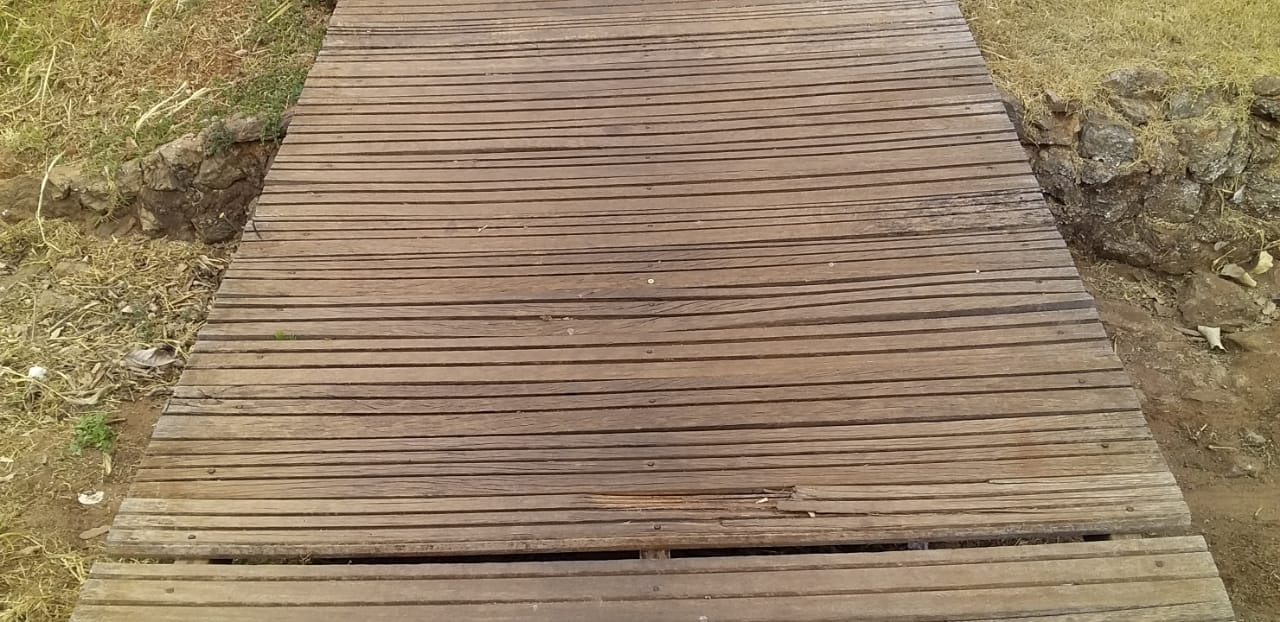 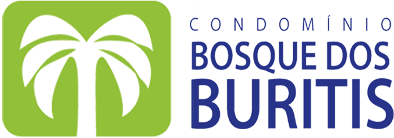 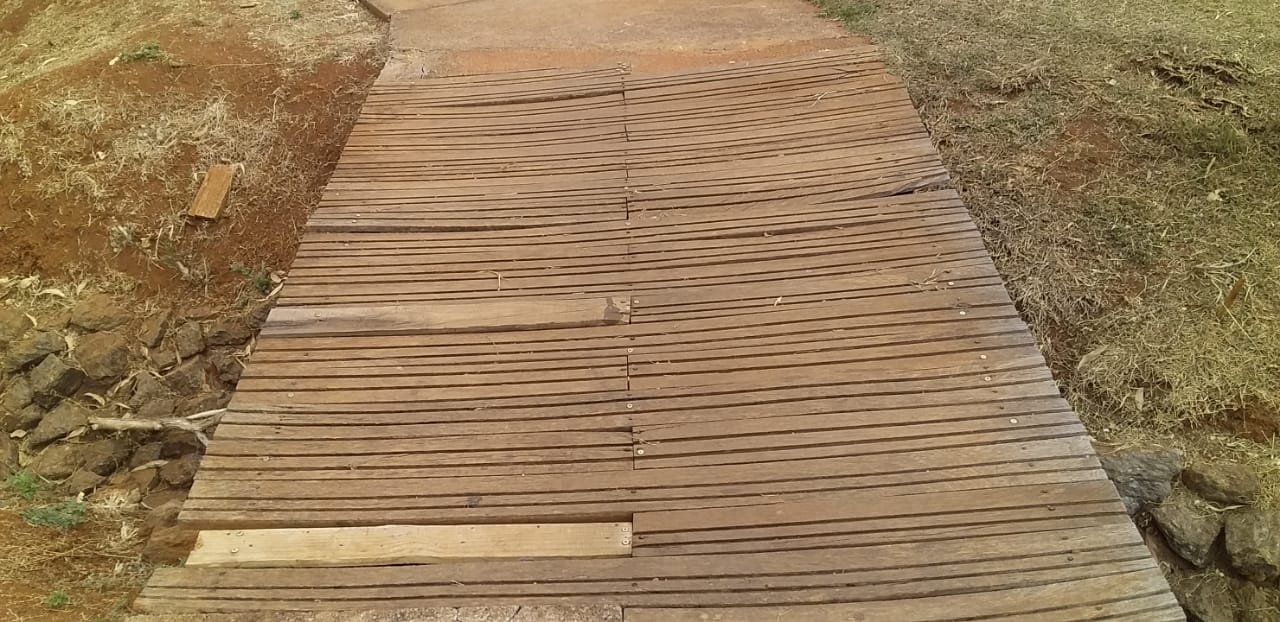 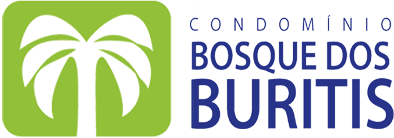 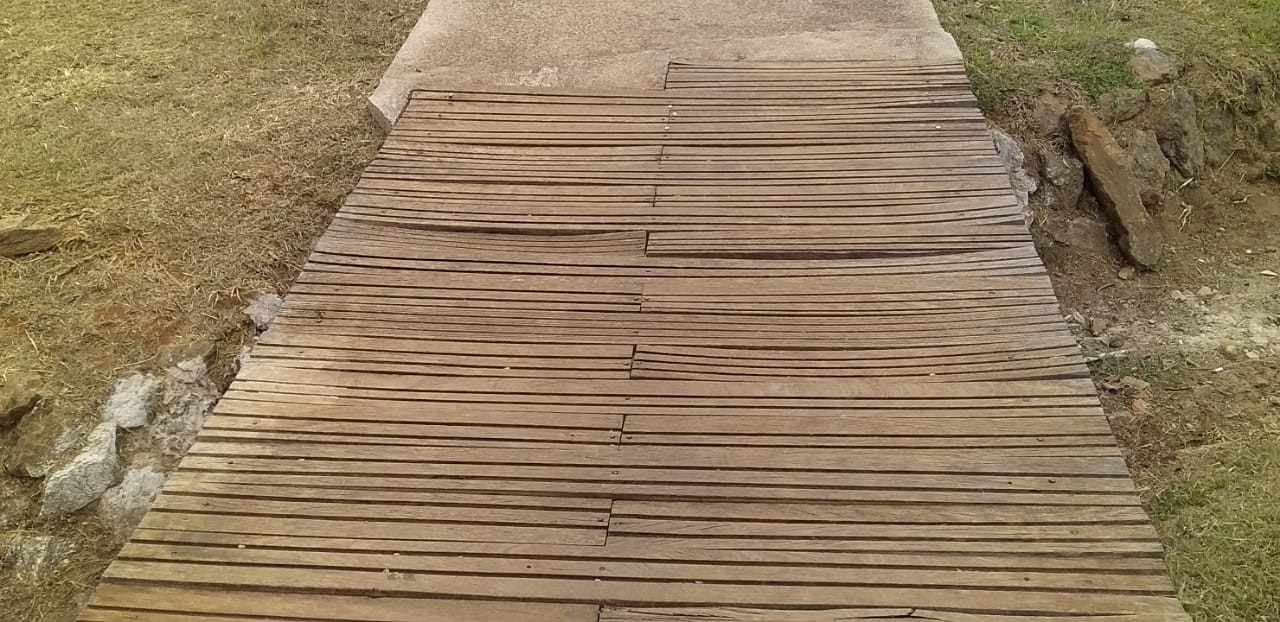 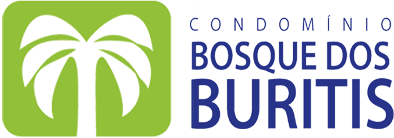 SALAO DE FESTA
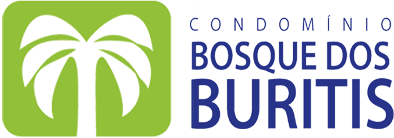 Inclusão de tipo de garagem
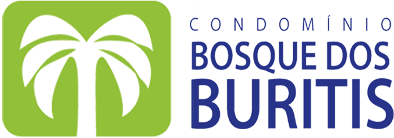 LATERAL COM ELEMENTO VAZADO SEM CORTAR A CIRCULAÇÃO DE AR, APROVADA PELA MAIORIA DA COMISSÃO.
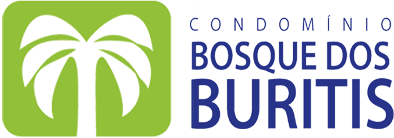 USO DA PISCINA
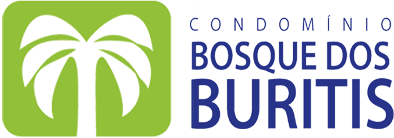 INTERFONE
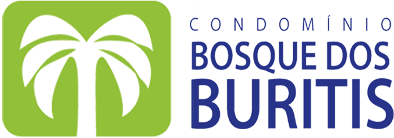 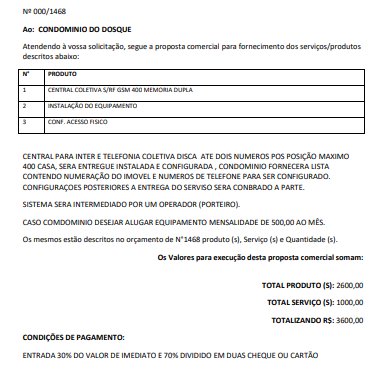